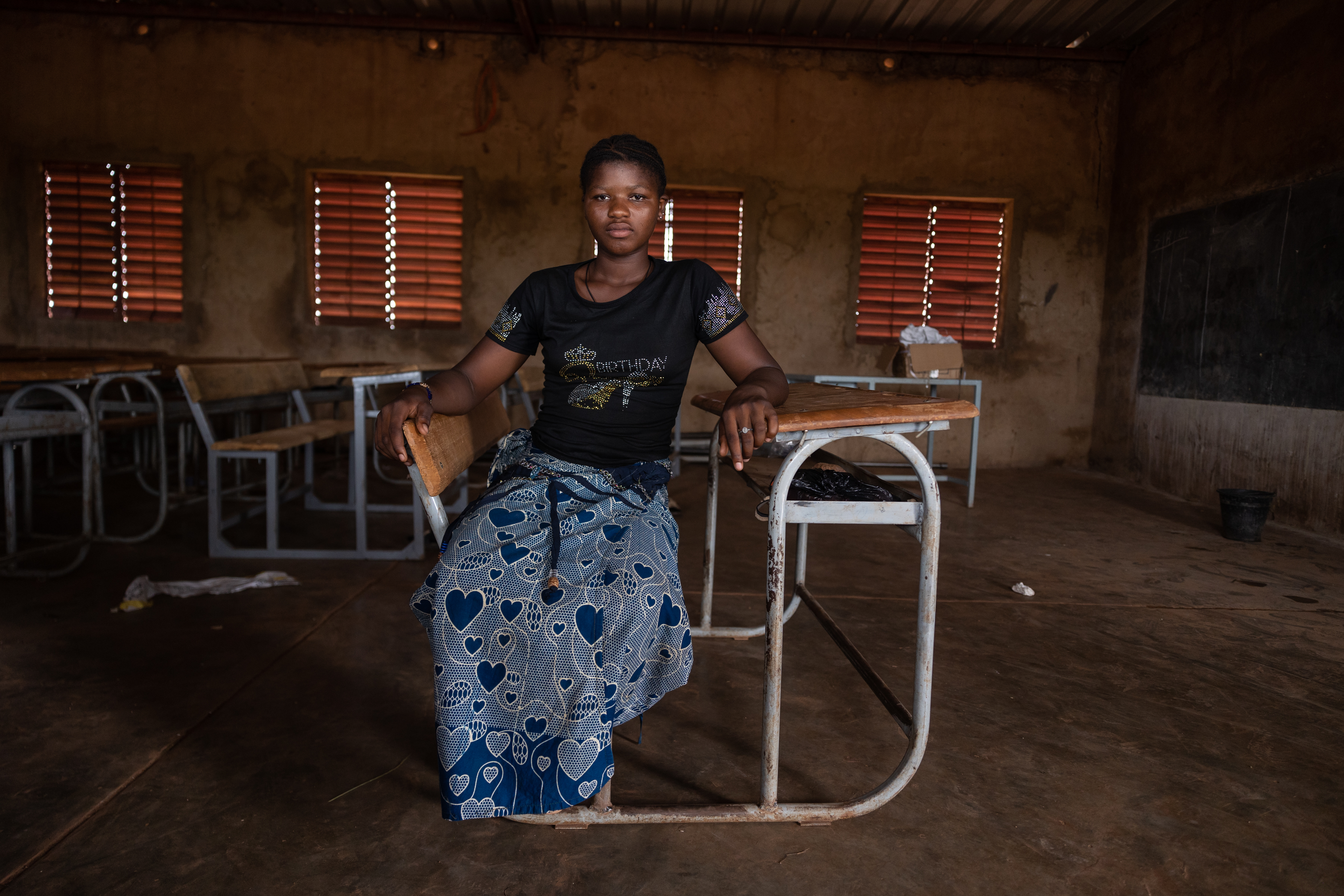 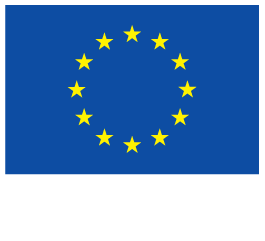 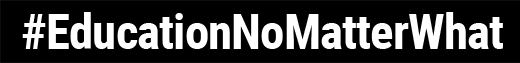 Úloha EU v operacích humanitární pomoci
Informace pro školy a učitele
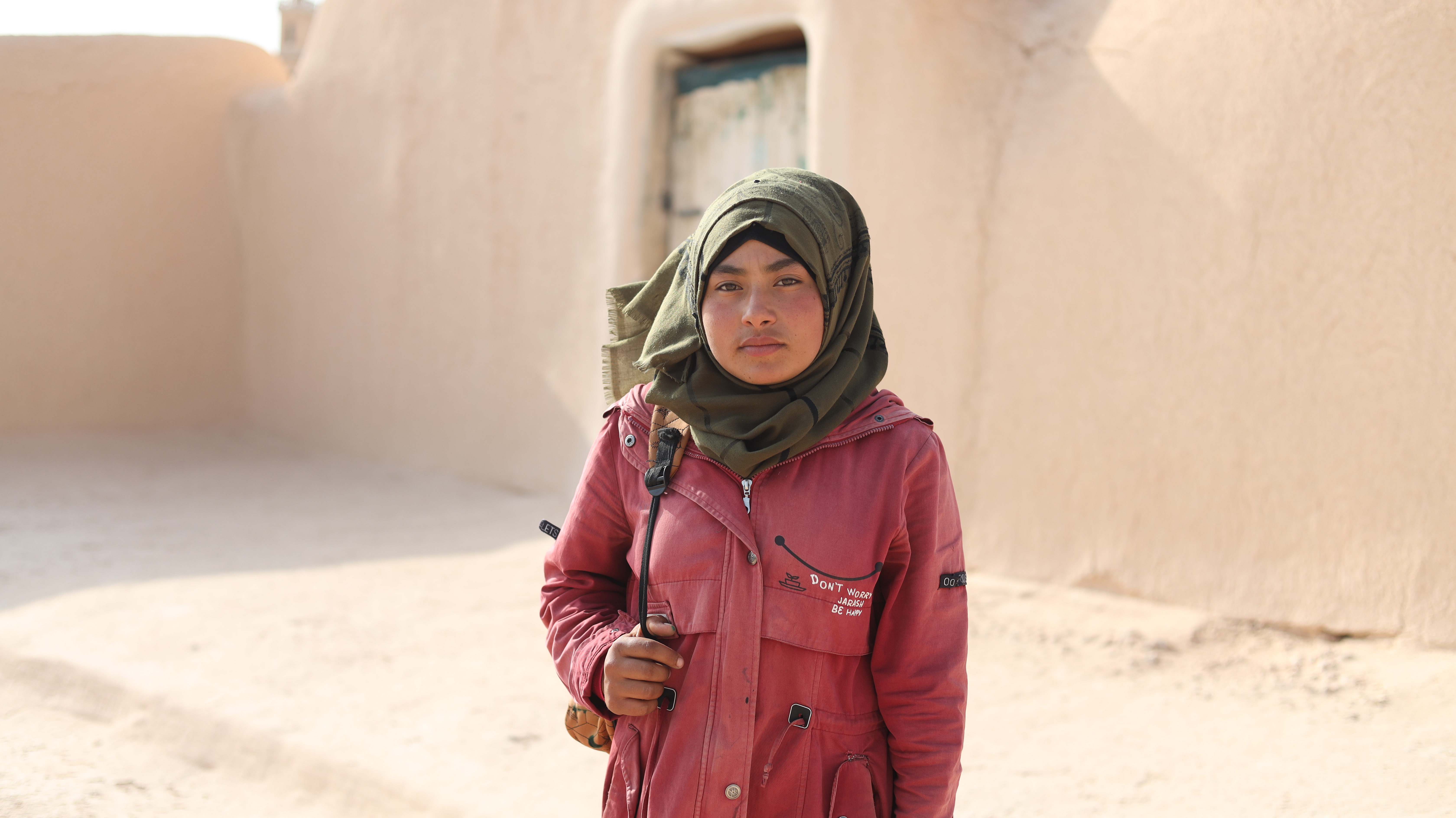 Obsah
1. Představujeme Vzdělávání za všech okolností2. Co je cílem kampaně? 3. Kdo za kampaní stojí?4. Jak EU podporuje vzdělávání v kontextu humanitární pomoci?5. Jak se mohou do kampaně zapojit učitelé?6. Jak se mohou do kampaně zapojit studenti?7. Pomozte šířit informace dále
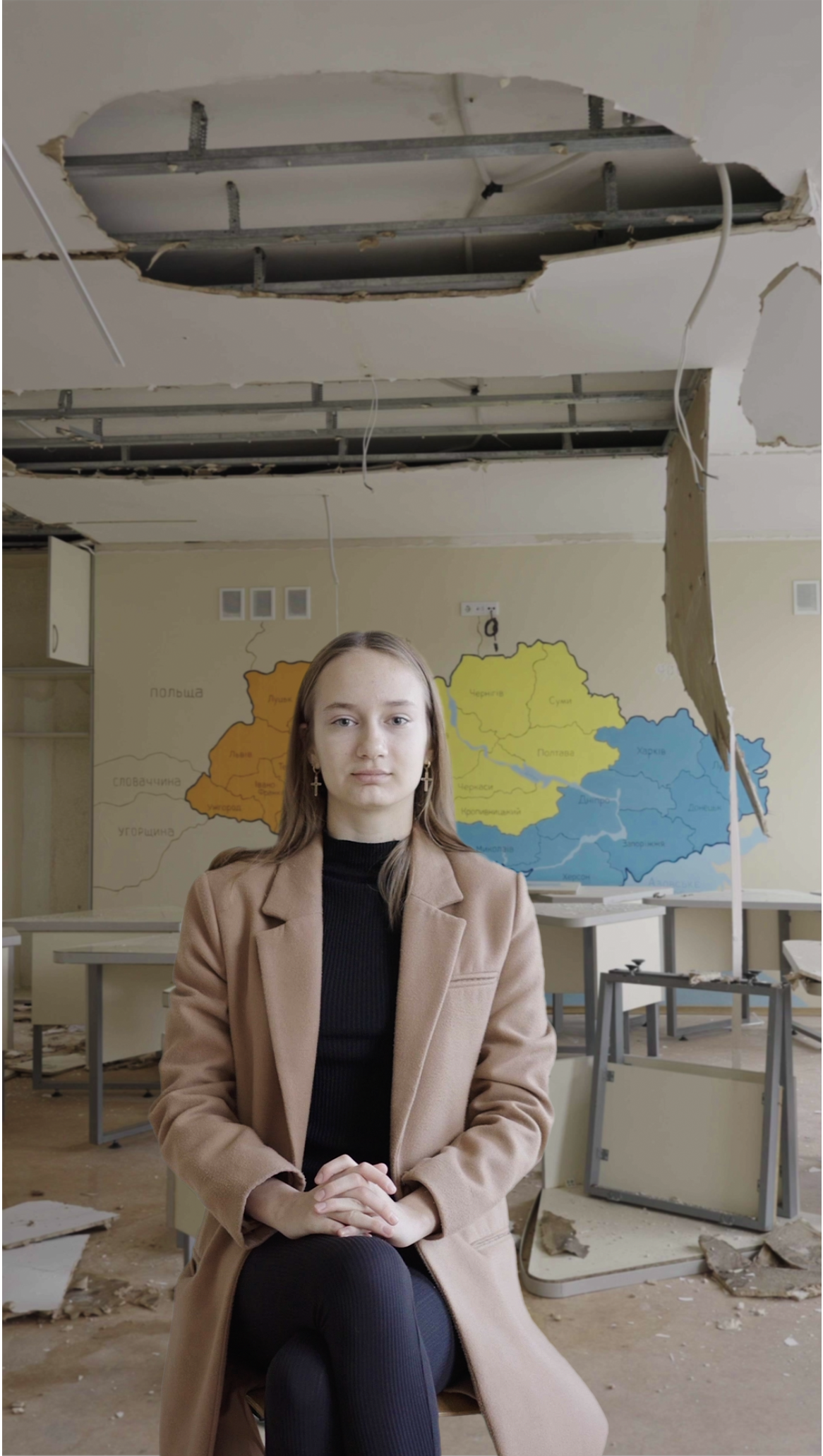 1. Představujeme Vzdělávání za všech okolností
EU oslovuje studenty ve snaze lépe pochopit dopad a význam vzdělávání v krizových situacích. 
 
Vy, jako vyučující mediálních, filmových či žurnalistických studií máte jedinečnou pozici, abyste: 
 
vzdělávali studenty a pomáhali jim zamyslet se nad významem a pozitivním efektem vzdělávání pro mladé lidi v kontextu krizové situace 
 
povzbuzovali mladé lidi, aby využívali své tvůrčí schopnosti a vyjadřovali své názory.
Zajímá vás, co pro to můžete udělat? Čtěte dále.
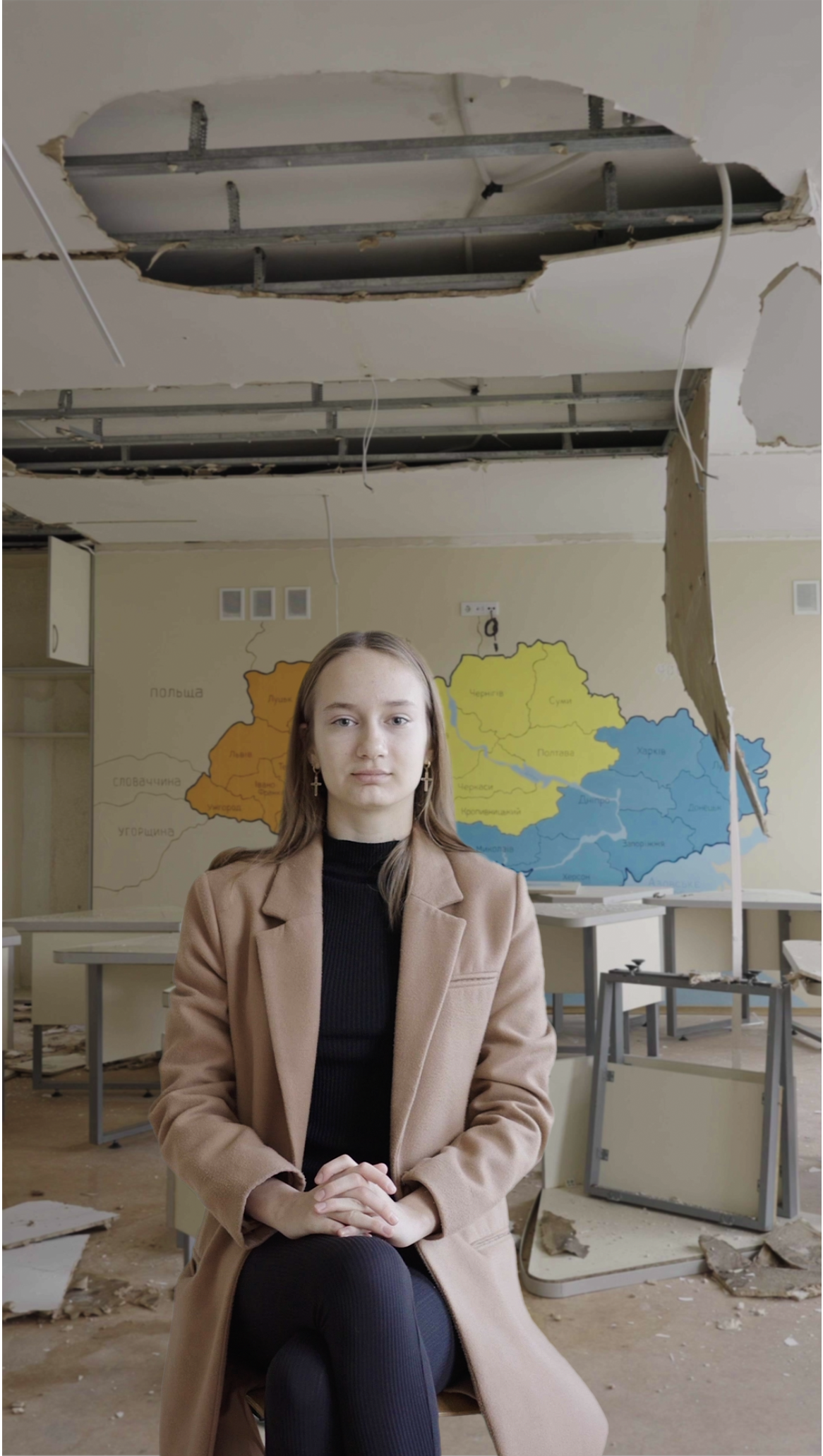 2. Co je cílem kampaně?
•  Vzdělávání bez ohledu na okolnosti je iniciativa Generálního ředitelství Evropské komise pro evropskou civilní ochranu a operace humanitární pomoci (DG ECHO).      •  Vzdělání je základním právem a základní potřebou dětí. Humanitární krize po celém světě hrozí narušením vzdělávání dětí a mladých lidí. To je nepřijatelné. Je nesmírně důležité jim poskytnout světlejší budoucnost, rozvinout jejich plný potenciál a vybavit je dovednostmi a ochranou, které potřebují k obnovení pocitu normálnosti a bezpečí. Vzdělávání nesmí být přerušeno bez ohledu na vážnost krize. Vzdělání je hnacím motorem změn: je mocné a nezbytné. Vzdělávání by mělo být možné vždy, bez ohledu na okolnosti. Z tohoto důvodu EU investuje do vzdělávání v krizových situacích po celém světě.   
 • Cílem kampaně je pomoci mladým studentům ve věku 16-30 let lépe pochopit a přemýšlet o pozitivním dopadu, který mají vzdělávací projekty financované EU na mladé lidi v oblastech postižených humanitárními krizemi prostřednictvím dlouhých i krátkých filmových dokumentů a filmové soutěže Vzdělání v pohybu.
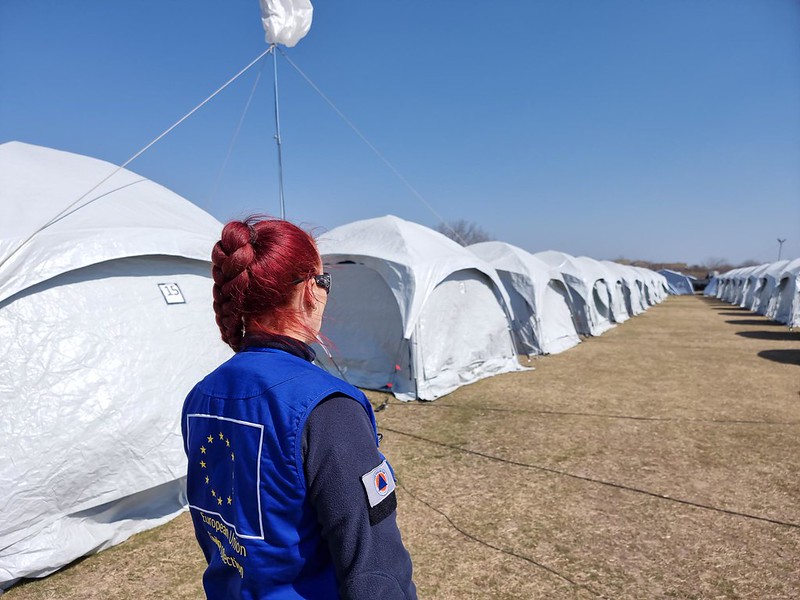 3. Kdo za kampaní stojí?
• DG ECHO je jedním z mnoha specializovaných útvarů Evropské komise. • V případě katastrofy nebo humanitární krize poskytuje DG ECHO pomoc postiženým zemím a obyvatelům. • Lidem v nouzi pomáhá od roku 1992. S ročním rozpočtem přesahujícím 1 miliardu EUR je EU jedním z největších dárců humanitární pomoci na světě.•  DG ECHO spustilo kampaň #EducationNoMatterWhat na období 2022-2023 s cílem zvýšit povědomí o tom, co EU dělá pro to, aby vzdělávání pokračovalo i v situaci humanitární krize.
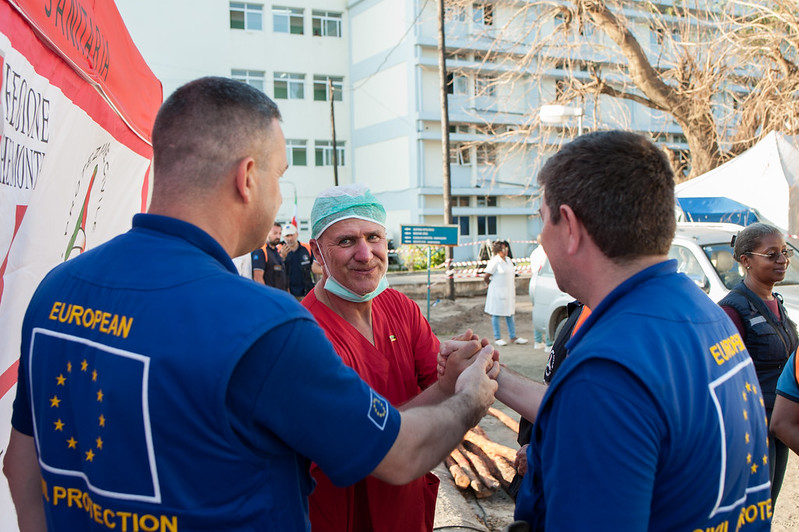 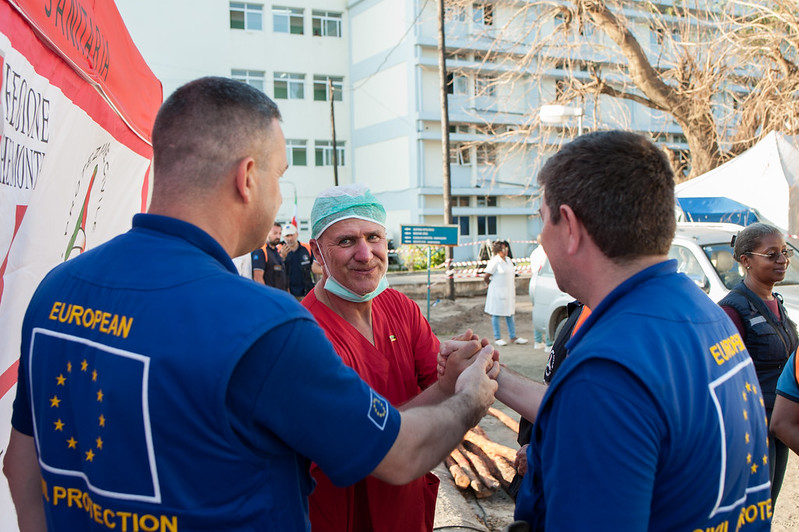 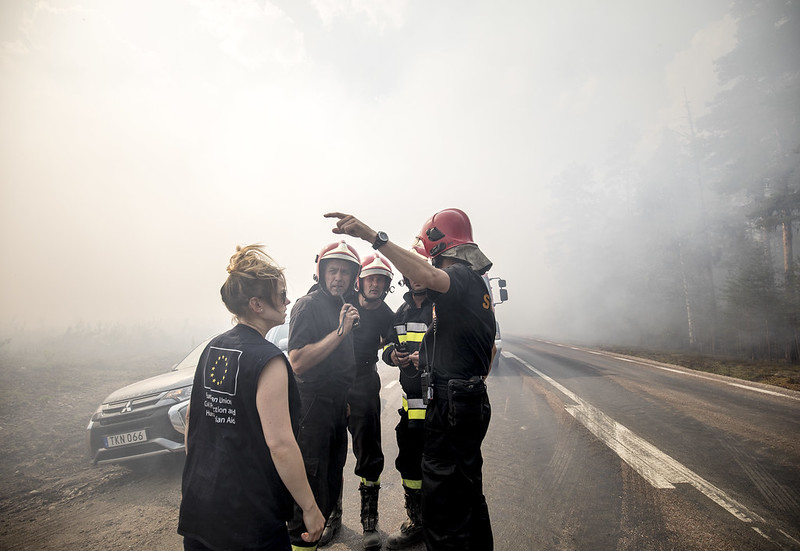 4. Jak EU podporuje vzdělávání v kontextu humanitární pomoci?
• Navštěvovat školu je základním právem, ale pro některé zranitelné děti v krizových situacích a humanitárních krizích je vzdělávání problematické.  • EU pomáhá dětem postiženým krizí vrátit se do vzdělávacího procesu a zůstat v něm prostřednictvím různých formálních a neformálních vzdělávacích cest. Svou politikou v oblasti vzdělávání v mimořádných situacích a vleklých krizích se EU snaží minimalizovat dopad krizí na vzdělávání dětí. 
• EU podporuje učitele prostřednictvím školení, odborného vedení a ochranných opatření. EU se také stále více zaměřuje na ochranu vzdělávání před útoky a na implementaci Deklarace o bezpečných školách, která v případě potřeby zajišťuje bezpečné učební prostory a napojení na specializované služby na ochranu dětí.
• Vzdělané děti jsou soběstačnější a mají silnější hlas v otázkách, které se jich týkají. Vzdělání je také jedním z nejlepších nástrojů pro investice do míru, stability a hospodářského růstu.
• Projekty vzdělávání v mimořádných situacích financované EU již využilo téměř 12 milionů dětí.
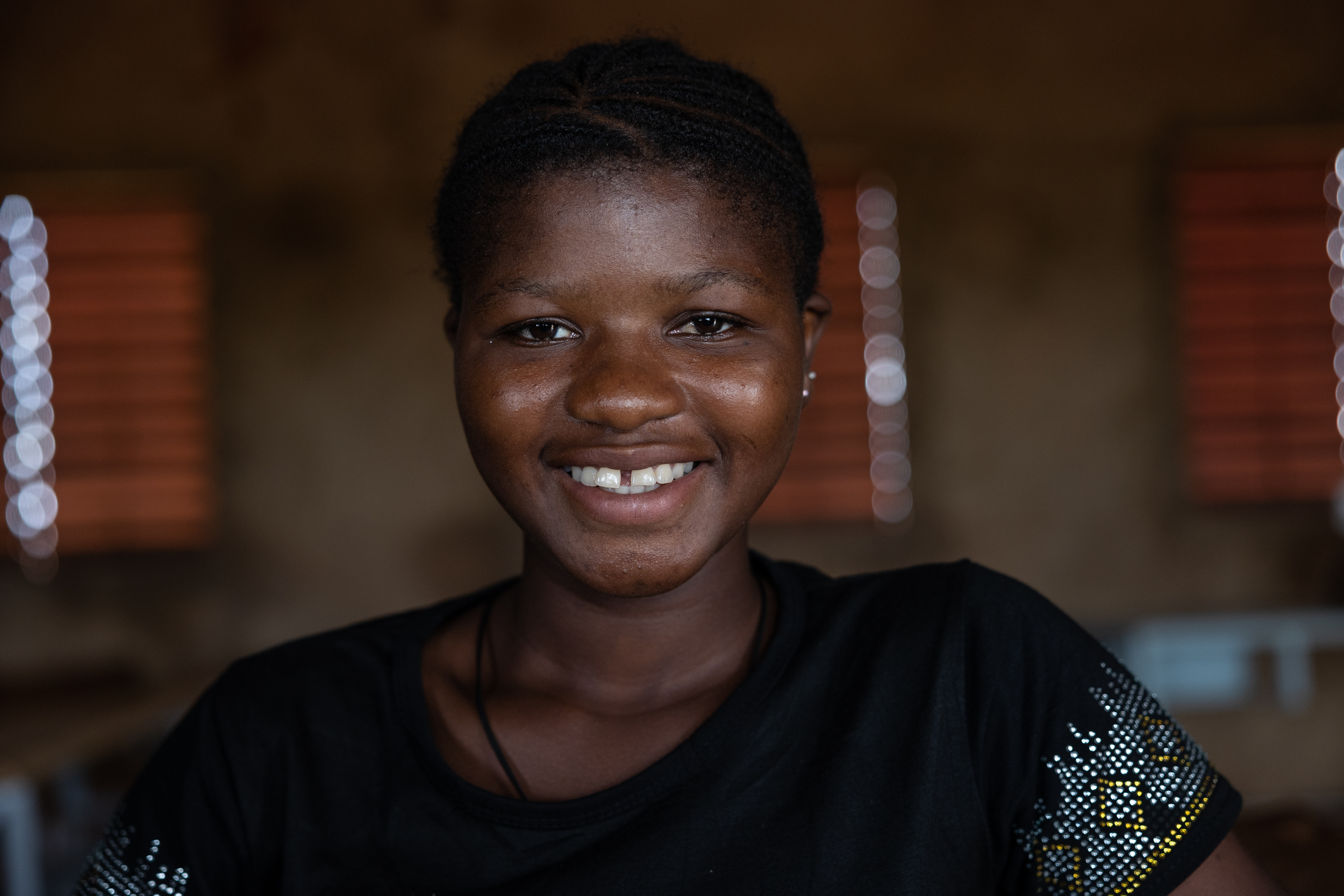 5. Jak se mohou do kampaně zapojit učitelé?
• Objevte se svými studenty příběhy Marie, Hanan a Sonji: tří mladých dívek z Burkiny Faso, Sýrie a Ukrajiny, které se domáhají svého práva na vzdělání bez ohledu na okolnosti (ke stažení ze souboru nástrojů).• Pomozte svým studentům zamyslet se nad tím, co to pro ně znamená, a povzbuďte je, aby se zúčastnili video soutěže Vzdělání v pohybu (24. ledna – 12. února 2023).• Uspořádejte ve vaší vzdělávací instituci projekci dokumentu o iniciativě #EducationNoMatterWhat na Ukrajině a diskutujte o něm se svými studenty (polovina dubna - prosinec 2023).
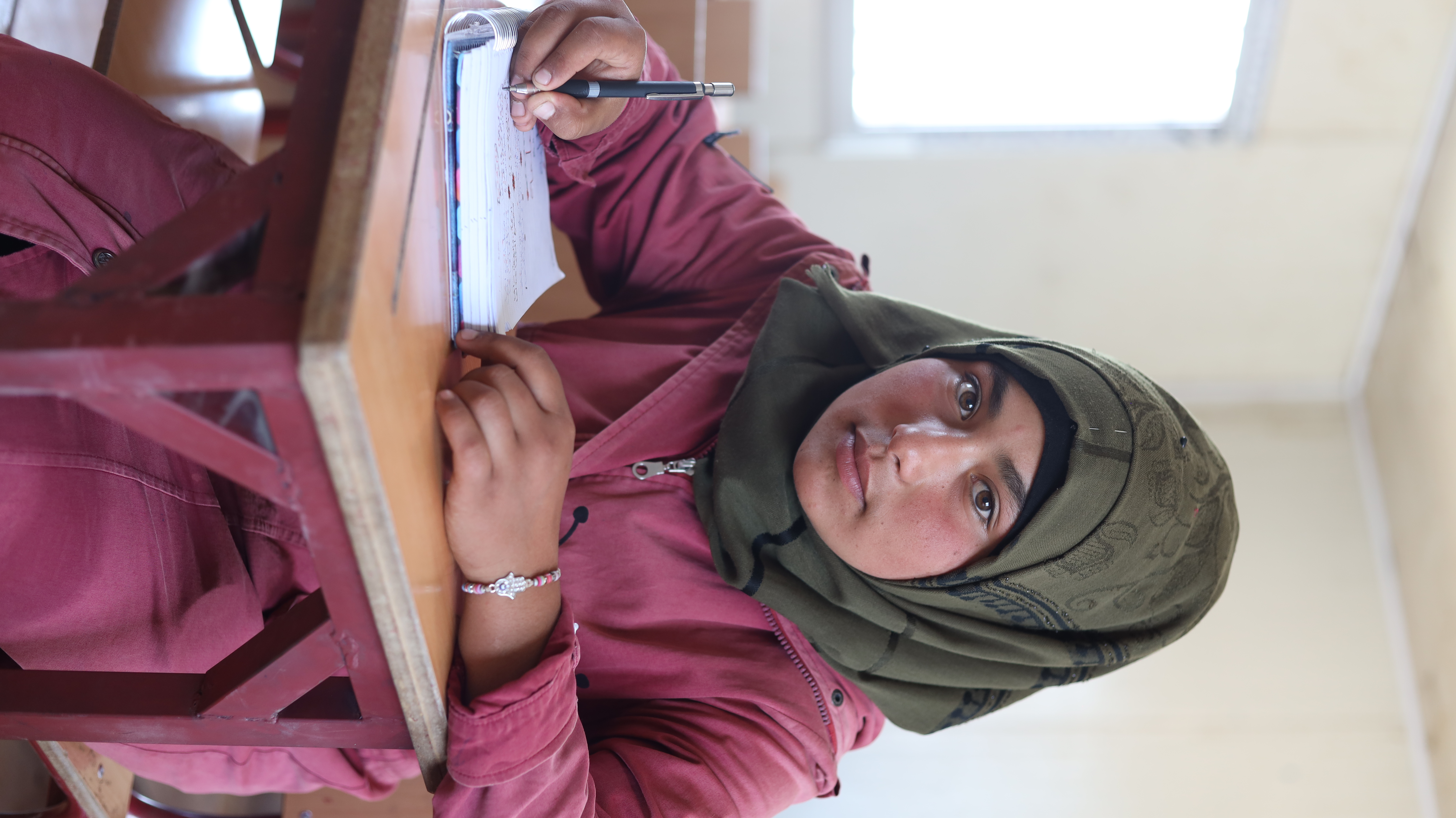 6. Jak se mohou do kampaně zapojit studenti?
Studenti ve věku 18-24 let se mohou zúčastnit video soutěže Vzdělání v pohybu ve spolupráci s VICE World News.Studenti mohou využít své tvůrčí schopnosti k natočení krátkého soutěžního videa (o maximální délce 60 sekund), kde:• vysvětlí svůj osobní pohled na vzdělávání bez ohledu na okolnosti v humanitárním kontextu
• nastíní svůj návrh na dokumentární film – o čem bude? 
• přesvědčí porotu, proč je potřeba tento pozoruhodný příběh vyprávět
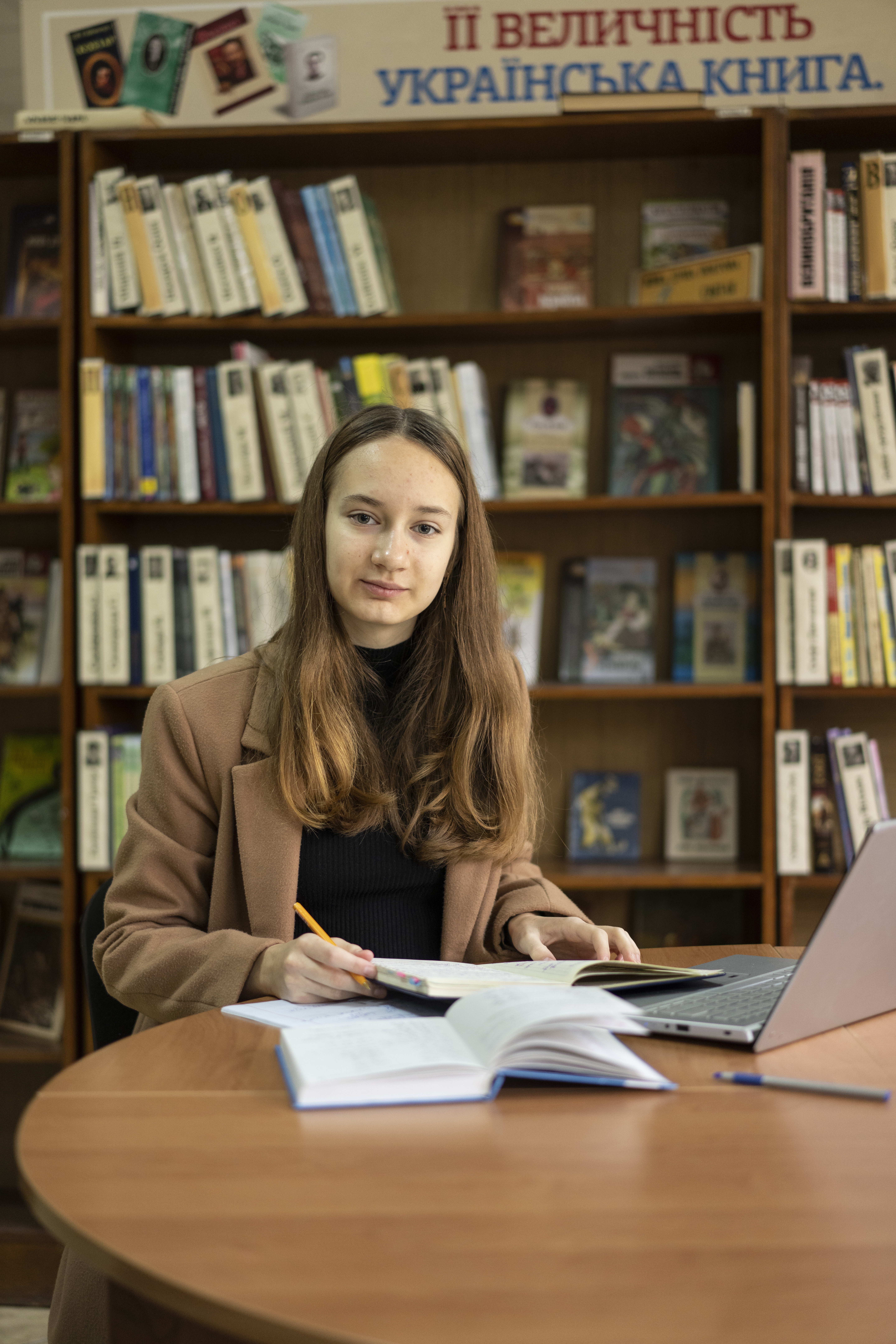 6. Jak se mohou do kampaně zapojit studenti? (pokračování)
U video soutěže Vzdělání v pohybu: •  odborná porota vybere 10 nejlepších prezentací a vyzve jejich autory, aby napsali synopsi
•  porota složená z profesionálů z oblasti médií, kreativy, žurnalistiky a filmového průmyslu​​ příspěvky posoudí  ​a vybere ​​vítěze
• jeden úspěšný účastník bude mít možnost spolupracovat s VICE na tvorbě  
5-10 minutového dokumentu na téma #EducationNoMatterWhat, založeného na svém vlastním originálním nápadu.​ 

Úplné znění podmínek naleznete na adrese http://eueducationinmotion.vice.com/
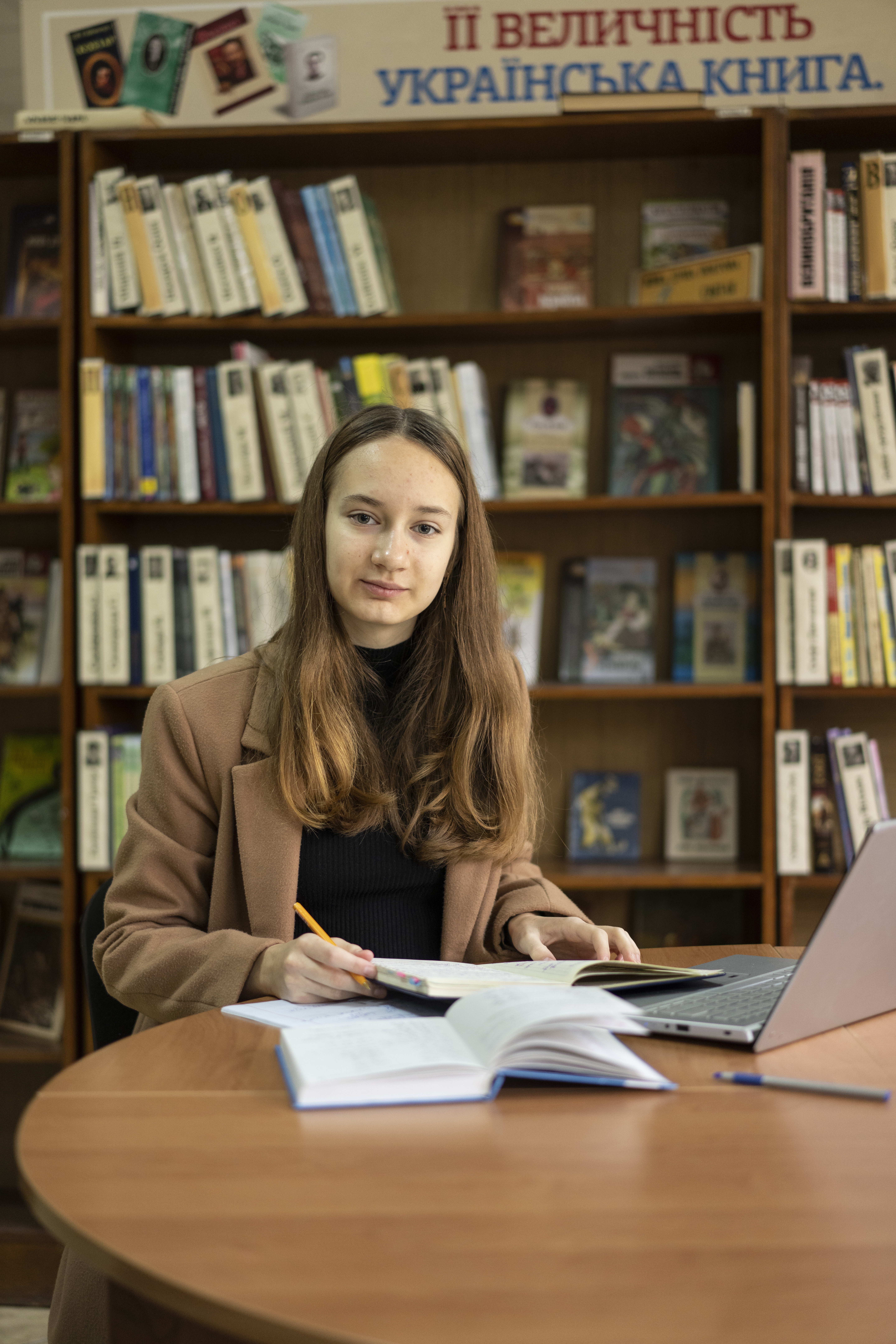 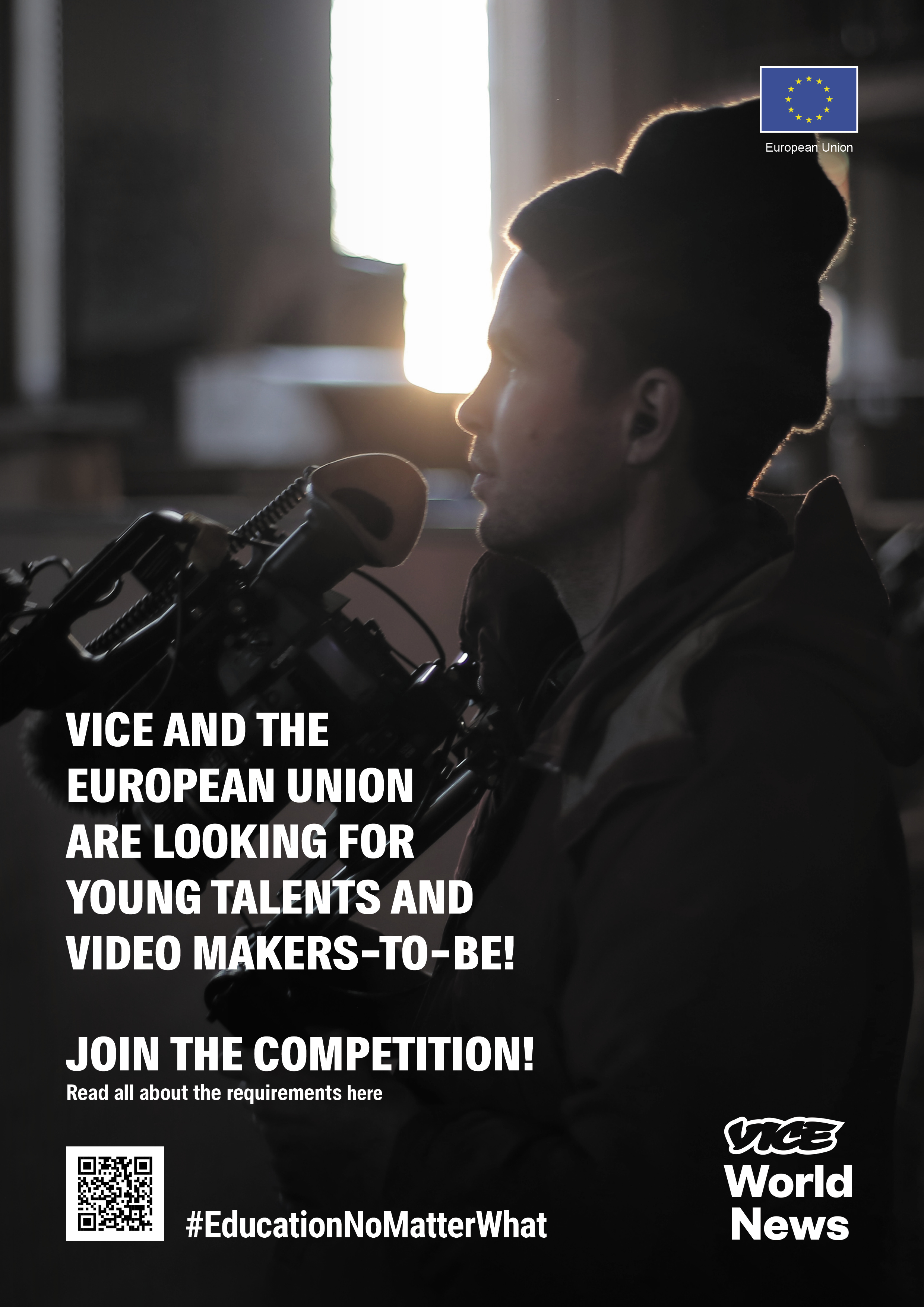 7. Pomozte šířit informace dále
Sdílejte prosím informační materiály ve svých kanálech na sociálních sítích nebo ve svých zpravodajích a tiskněte a vystavujte plakáty na svých vývěskách. Můžete také o soutěži svým studentům vyprávět ve třídě. Materiály si můžete přizpůsobit svým potřebám. 
Naše materiály:• banner video soutěže • plakát video soutěže• hotový text a vizuál pro sociální sítě připravený k použití v nastavitelných čtvercových a obdélníkových ppt formátech..Jsou k dispozici ke stažení v sadě nástrojů.
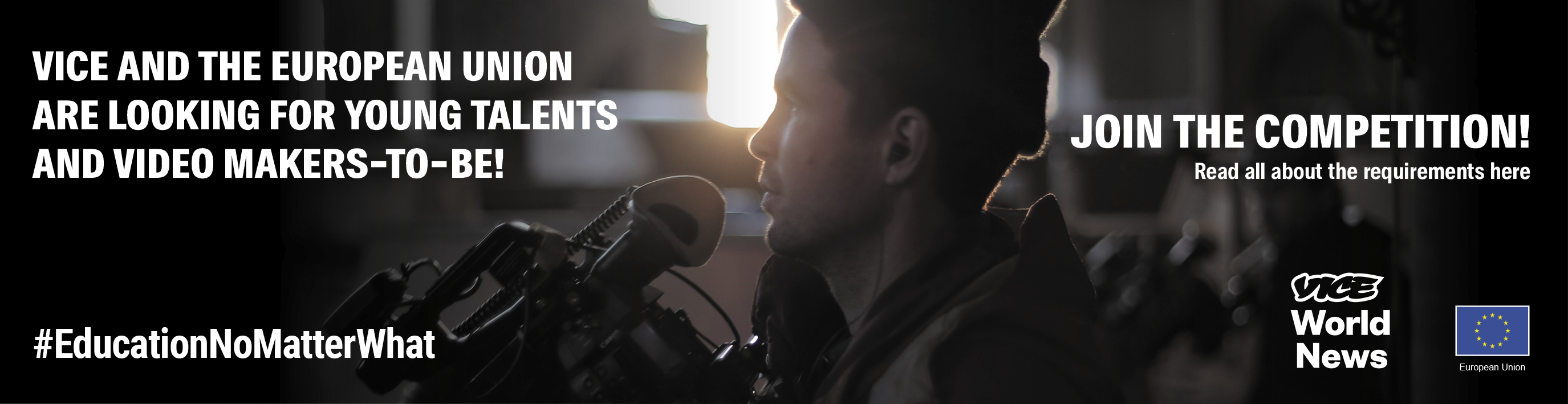 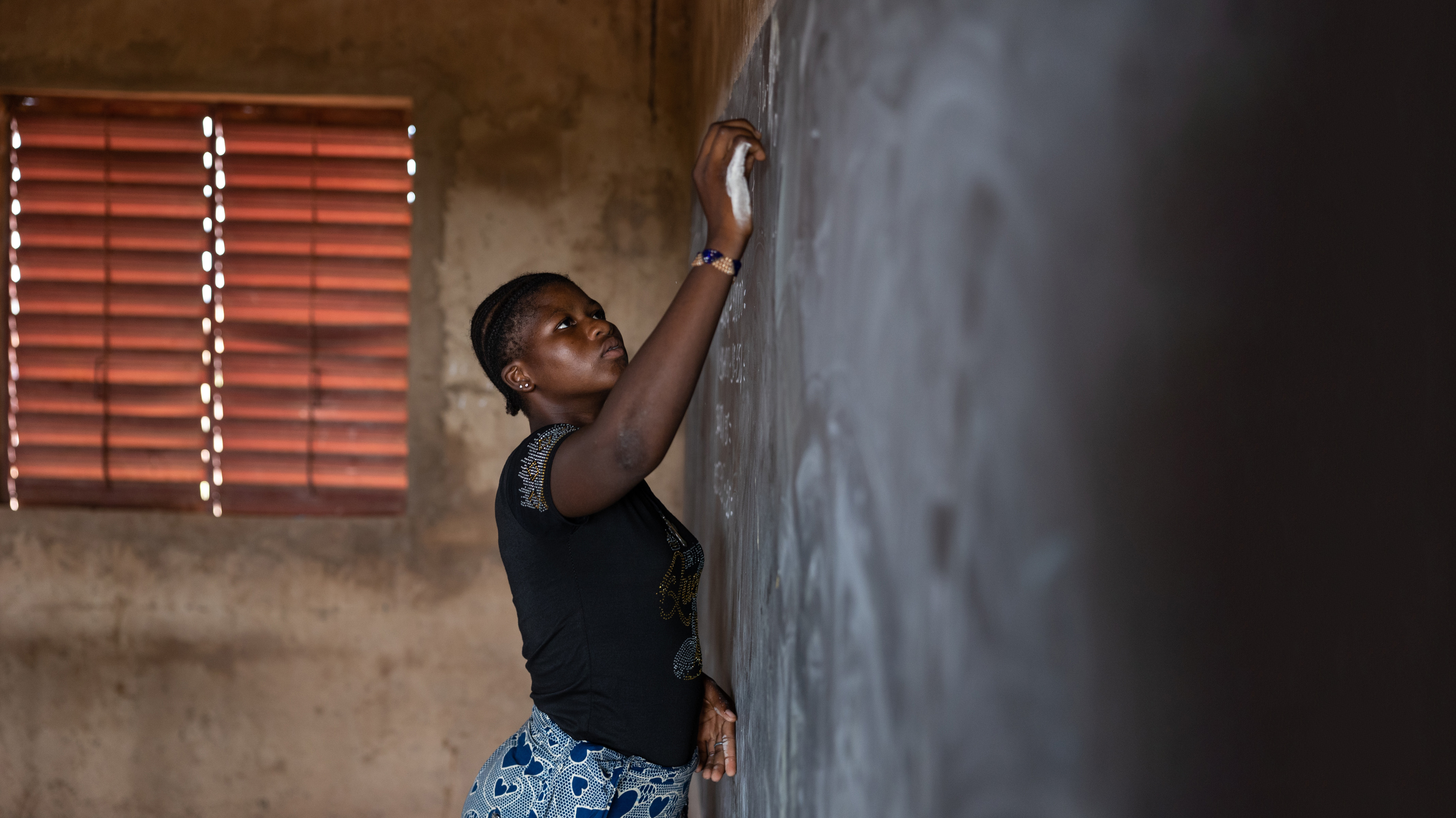 Další informaceNavštivte internetové stránky DG ECHO: 
https://civil-protection-humanitarian-aid.ec.europa.eu/

Sledujte DG ECHO:  
 
Facebook @ec.humanitarian.aid  
Twitter @eu_echo   
Instagram: @eu_echo  
#EducationNoMatterWhat